PRESENTATION GENERALE
INDEX 3D ®
1
INDEX 3D ®
PLATEFORME INDEX 3D
Start-up portée par la Business Angel PATMAZCOM
Bureau d’études ARCHITECTURES MULTIMEDIA. Sarl
36, bd. de la Bastille75012 Paris
Tél/Fax :   +33(0)1 43 47 47 44
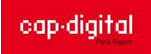 ARCHITECTURES MULTIMEDIA  est membre de CAP DIGITAL
Conception d’outils de communication 3D grand public et professionnels, en particulier, INDEX 3D, un nouvel outil 3D de visualisation et de recherche , exportable sur Internet.
Brevet français n° F. 04-11940
 Marques déposées :
 INDEX 3D ®,
Street Walk ®,
 3D Museum ®.
2
INDEX 3D ®
L’OUTIL « INDEX 3D »
1.
INDEX 3D est un nouvel outil de visualisation 3D interactif sur Internet...
Une ville
Un tissu urbain ancien
Un musée
1.
2.
3.
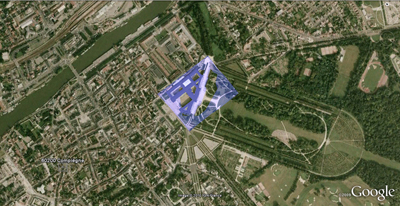 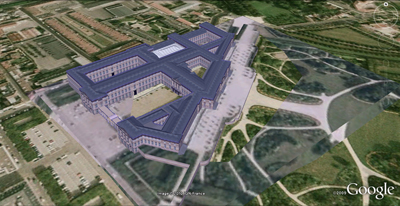 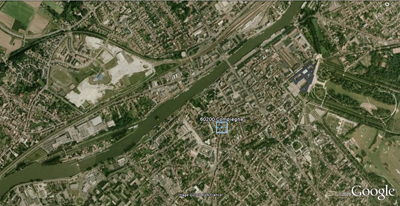 INDEX 3D permet d’accéder très rapidement à une information cible : une balise.
Une balise est un point cliquable sur lequel on peut accrocher de l’information sur tout type de support.
3
INDEX 3D ®
L’OUTIL « INDEX 3D »
L’objectif est, dans des environnements spécifiques, de trouver très rapidement l’information cible recherchée. La balise peut être, par exemple,dans une rue: et dans un musée : une oeuvre.
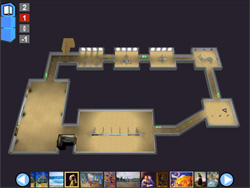 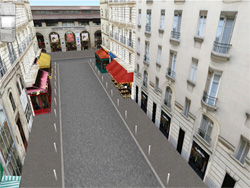 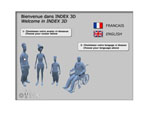 Visite d’une rue
Visite d’un musée
Choix de l’avatar 
en plan rapproché
4
INDEX 3D ®
MARCHES CIBLES GENERIQUES
2.
INDEX 3D s’applique à différentes niches génériques :
VILLES - MAIRIES - COLLECTIVITES LOCALES
 COMMERCES – RUES COMMERCANTES – CENTRES COMMERCIAUX
 SALONS – PARCS DES EXPOSITIONS –PARCS D’AFFAIRES
 TOURISME – LOISIRS –VOYAGES
 MUSEES – GALERIES - EXPOSITIONS
 ARCHITECTURE - URBANISME – GRANDS PROJETS
 DEVELOPPEMENT DURABLE
 GRANDS PROJETS - DEVELOPPEMENT DURABLE
 MONUMENTS HISTORIQUES - JARDINS – INVENTAIRES
 PROGRAMMES – JEUX  PEDAGOGIQUES
 CENTRAL DATA
5
INDEX 3D ®
UN MECCANO 3D
3.
INDEX 3D propose une technologie intuitive, sans apprentissage et facile d’accès pour l’utilisateur sur Internet ou en local :
Un ascenseur à  3 plans,
 Un jeu de filtres thématiques,
 Des balises porteuses   d’informations.
Plan général (PG)
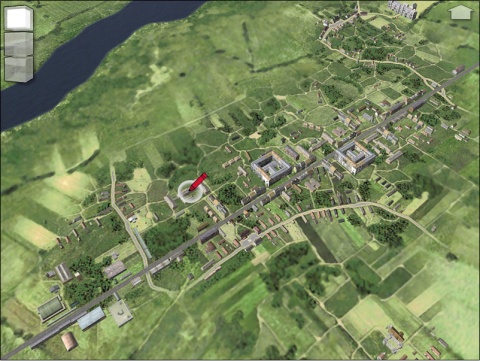 Plan moyen (PM)
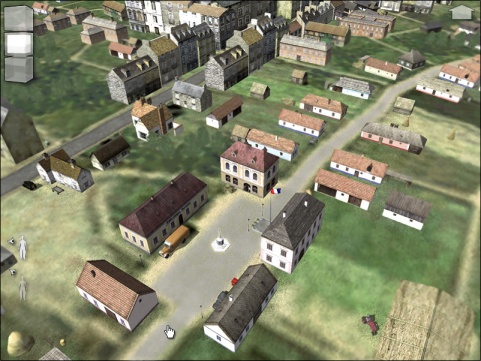 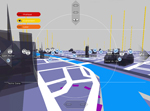 Démo « Paris »
Plan rapproché (PR)
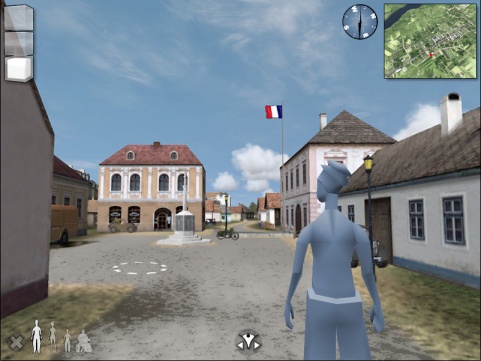 6
INDEX 3D ®
UN MECCANO 3D
INDEX 3D propose une technologie intuitive, sans apprentissage et facile d’accès pour l’utilisateur sur Internet ou en local :
Un ascenseur à  3 plans,
 Un jeu de filtres thématiques,
 Des balises porteuses   d’informations.
PG
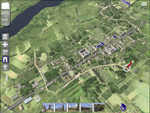 PM
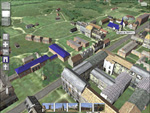 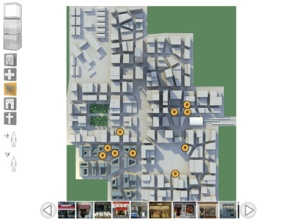 Démo « Mde Ville »
PR
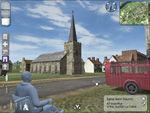 7
INDEX 3D ®
UN MECCANO 3D
INDEX 3D propose une technologie intuitive, sans apprentissage et facile d’accès pour l’utilisateur sur Internet ou en local :
Un ascenseur à  3 plans,
 Un jeu de filtres thématiques,
 Des balises porteuses   d’informations.
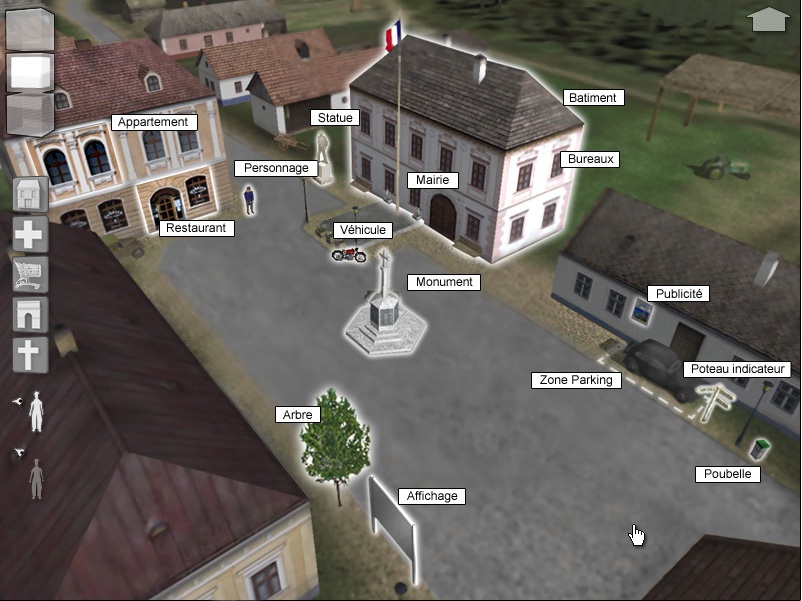 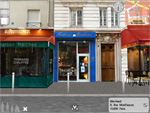 Démo « Rue Montfaucon »
Pour mémoire :
PM
Exemple de balise : « Commerce »
Une balise est un point cliquable sur lequel on peut accrocher de l’information sur tout type de support. Ce point peut bien sûr être customisé.
8
INDEX 3D ®
UN MECCANO 3D : Des balises porteuses d’informations
Tout élément d’un environnement spécifique peut devenir une balise porteuse d’informations.
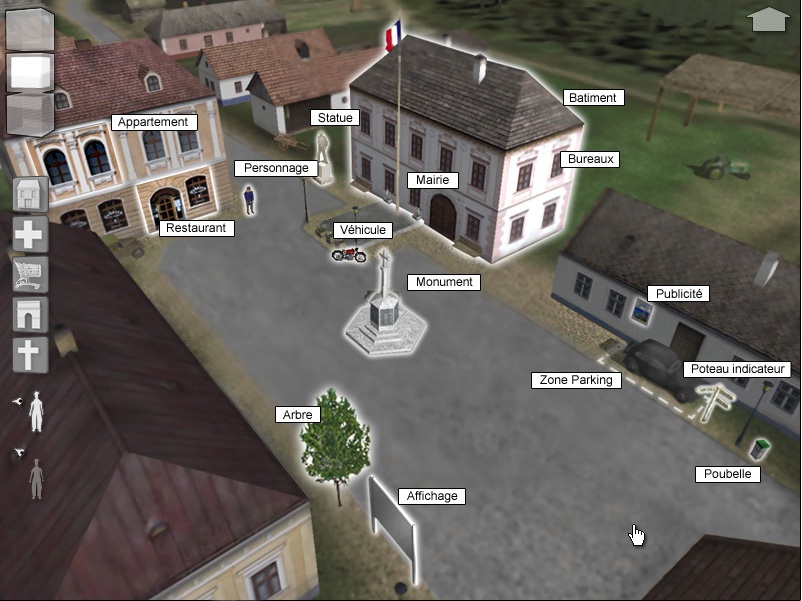 Statue
Bâtiment
Personnage
Mairie
Restaurant
Publicité
Véhicule
Monument
Zone de parking
Poubelle
Arbre
Affichage
INDEX 3D ®
COMPATIBILITE AVEC LES GRANDS SYSTEMES
4.
INDEX 3D est entièrement compatible avec les grands systèmes cartographiques et les autres systèmes 3D existants :
Google, Géoportail et autres systèmes :
Par exemple, nous recherchons un point dans Google Earth, et nous y rendons. Une balise apparaît sur le point recherché (par exemple une rue) ; quand on clique sur celle-ci, un lien permet d’appeler un INDEX 3D pour naviguer au niveau du sol et entrer dans un établissement.
INDEX 3D « RSH » dans Google Earth
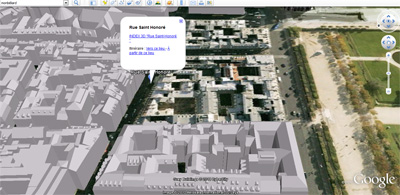 10
INDEX 3D ®
COMPATIBILITE AVEC une modelisation existante
5.
INDEX 3D s’adapte à tout type de modélisation existante et permet de positionner à volonté des balises (les monuments d’une ville, ses liens avec le musée, etc...).
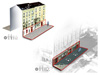 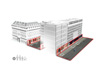 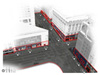 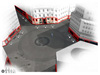 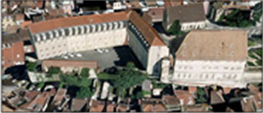 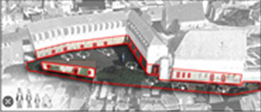 11
INDEX 3D ®
Intégration d’une navigation INDEX 3D dans un ensemble urbain déjà modélisé :
Principe « zones cliquables » :Une façade virtuelle transparente, généralement au rez-de-chaussée, est plaquée sur les façades déjà modélisées d’une rue (gouttières virtuelles).
Sur cette façade virtuelle transparente de la rue, des balises (cibles) sont disposées, permettant l’accès à un immeuble, un commerce, un centre commercial, une mairie, un musée…
1
2
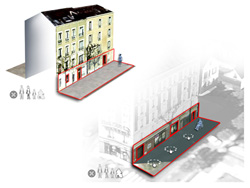 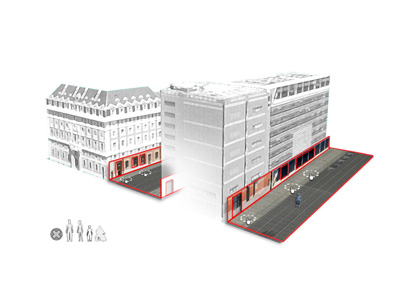 12
INDEX 3D ®
Intégration d’une navigation INDEX 3D dans un ensemble urbain déjà modélisé :
Le même principe s’applique aussi bien à une rue qu’à une place, permettant à un visiteur (représenté par un avatar) de se promener dans tout type de tissu urbain, ancien ou moderne (rue, place, square, jardin…).
Carrefour, embranchement…
Place, square…
3
4
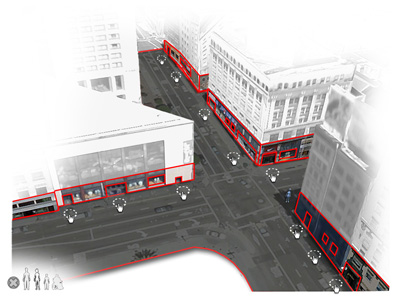 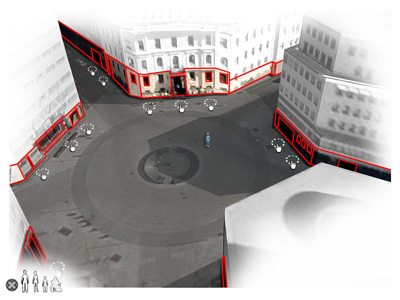 13
INDEX 3D ®
Intégration d’une navigation INDEX 3D dans un ensemble urbain déjà modélisé :
Quel que soit le type de tissu urbain ancien (vieux immeubles) ou contemporain (immeubles, tours) déjà modélisés, le principe de plaquer une façade virtuelle intégrant des balises est applicable.
Tissu urbain contemporain
Tissu urbain ancien
5
6
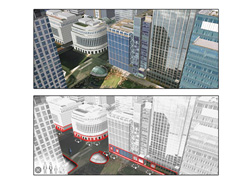 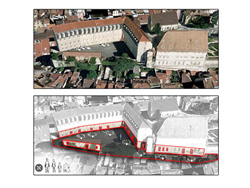 14
INDEX 3D ®
l’ « index 3d mobile »
6.
Se repérer dans l’espace :
Je peux disposer d’un INDEX 3D « Mobile » sur « i-phone » ou « i-pad » (Apple) et « Androïd (Google), et bientôt d’autres matériels...
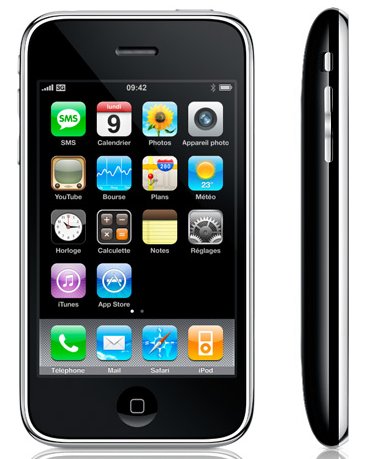 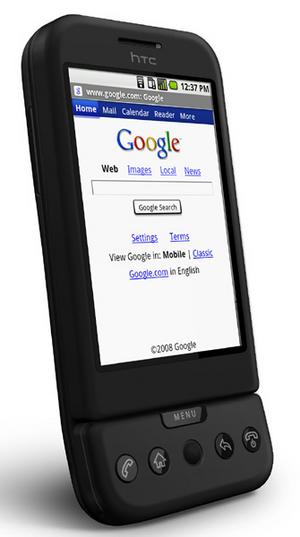 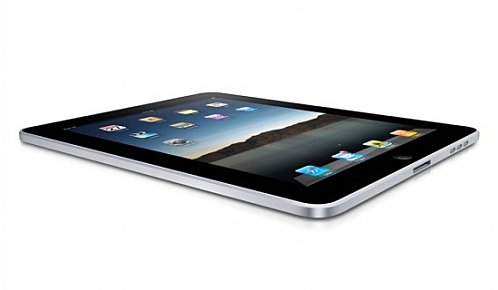 « i-phone »
« i-pad »
« Androïd »
Avec cet INDEX 3D « Mobile », je peux, sur mon téléphone, me repérer durant ma visite. Je vois ma progression dans l’espace grâce au sur mon écran. Et trouver les œuvres que je recherche. Je suis guidé(e).
15
INDEX 3D ®
l’ « index 3D MOBILE »
Lors de la visite d’un musée ou d’un salon...
L’audioguide proposé aux visiteurs dispense généralement une information audio; dans certains cas, il permet d’accéder à d’autres supports : images fixes, vidéos, jeux, etc...
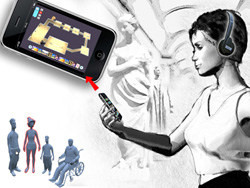 Un audioguide qui permet de se situer...
Combiné à ces informations, l’INDEX 3D  « Mobile » permet au visiteur de se situer pendant sa visite et d’accéder à un service plus étendu sur « i-phone » ou sur « i-pad ».
16
INDEX 3D ®
l’ « index 3D MOBILE » : un « AUDIO-VISIO-GUIDE »
L’audioguide
Traditionnellement, les audioguides permettent de guider le visiteur d’un musée grâce à un commentaire audio linéaire, parfois interactif. La technique des audioguides a évolué ces dernières années et permet dans certains cas de consulter des images fixes, des mini-séquences vidéos, d’accéder à des jeux simples (sorte de quizz).
L’audio-visio-guide
Aujourd’hui, INDEX 3D, développe un nouvel audio-visio-guide  qui va offrir de nouveaux services au visiteur, et notamment de situer sa visite sur un plan, de visualiser l’emplacement d’une œuvre recherchée dans la salle où il se trouve.
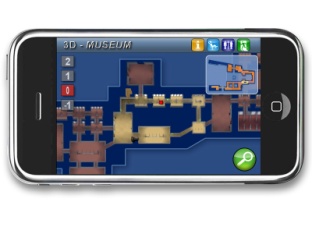 L’objectif de cette présentation est de vous montrer comment est organisée la navigation proposée par INDEX 3D MOBILE.
17
INDEX 3D ®
l’ « index 3D MOBILE » : un « AUDIO-VISIO-GUIDE »
Un musée contemporain, type « Beaubourg »
Un musée ancien, du type « Louvre »
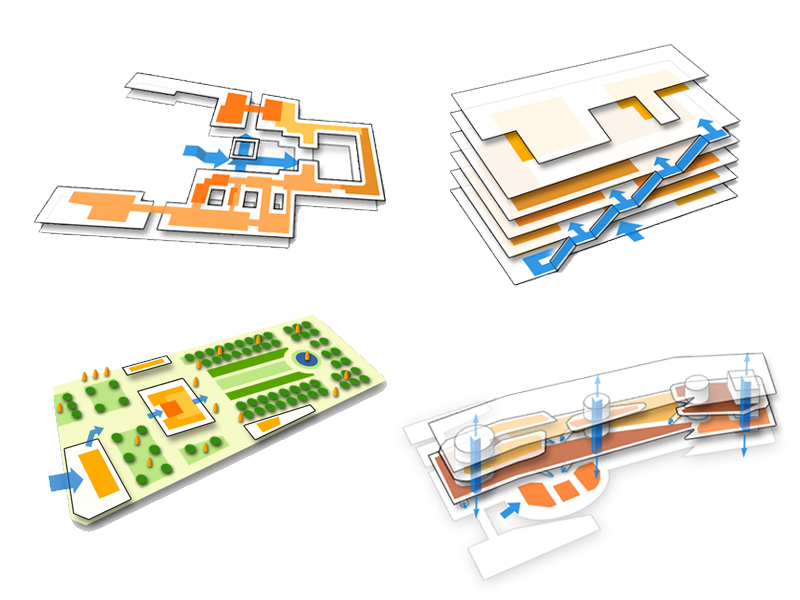 SELECTION
Un musée contemporain, du type « Branly »
Un musée ancien, type « Rodin » :intérieurs et extérieurs (jardins)
18
INDEX 3D ®
l’ « index 3D MOBILE » : un « AUDIO-VISIO-GUIDE »
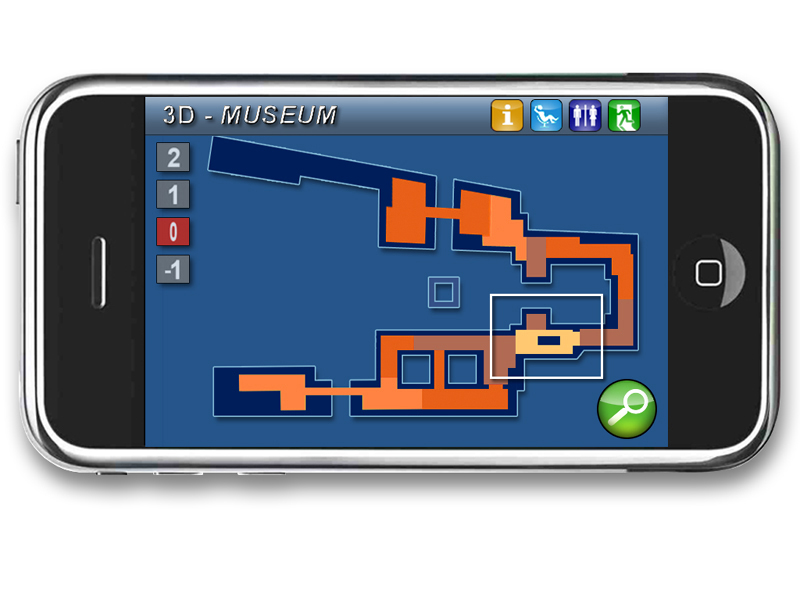 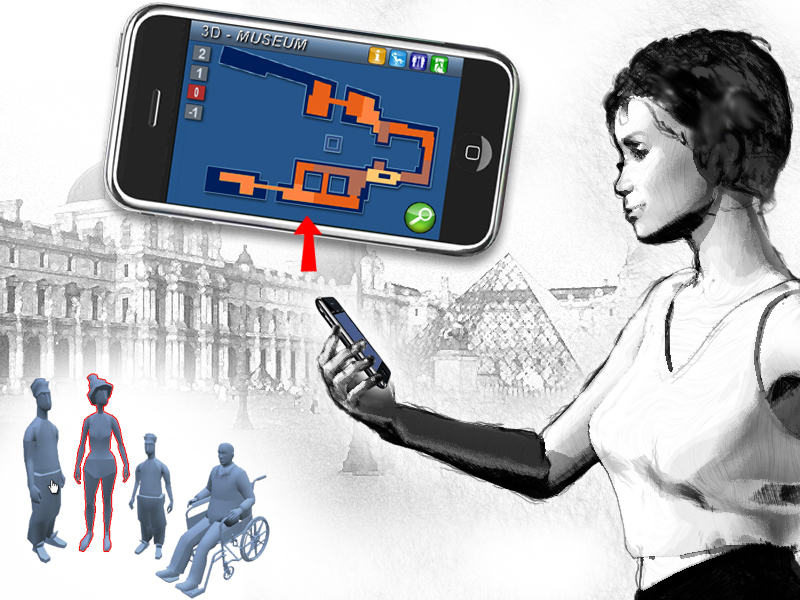 PG
Le visiteur accède d’abord à un plan global du musée en 2D qui lui permet de choisir la zone qui l’intéresse (Plan général - PG). Nota :Les quatre boutons situés en haut à D permettent d’afficher sur le plan la sortie, les WC, les aires de repos, les points d’information.
19
INDEX 3D ®
l’ « index 3D MOBILE » : un « AUDIO-VISIO-GUIDE »
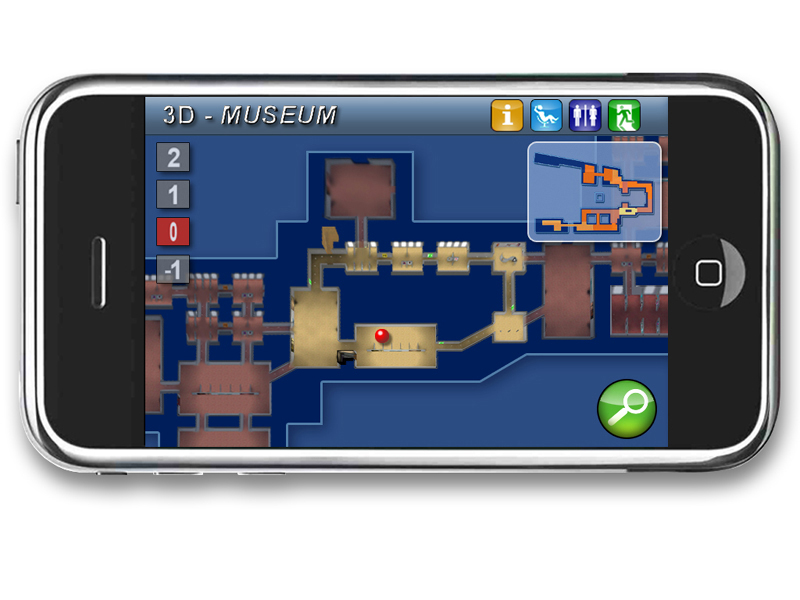 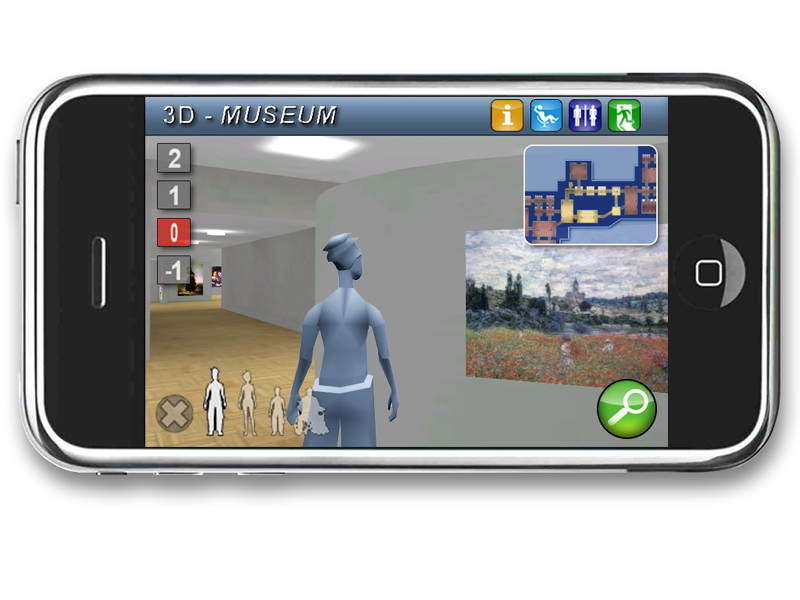 PR
PM
Le visiteur est arrivé en PM, ce qui lui permet de se rapprocher de la zone sélectionnée ; une bille rouge apparaît et peut être déplacée avec le doigt sur l’écran afin de choisir le point de son choix. Un nouveau push sur la bille nous fera descendre au niveau du sol en plan rapproché (PR) face à l’œuvre correspondante.
On se retrouve en PR et en vraie 3D, avec la possibilité de se promener en faisant un push sur le sol ou sur une oeuvre. Le bouton vert orné d’une loupe permet d’accéder à une recherche simplifiée en faisant un push sur celui-ci.Nota : Un mini-plan du PM apparaît en haut à droite
20
INDEX 3D ®
l’ « index 3D MOBILE » : un « AUDIO-VISIO-GUIDE »
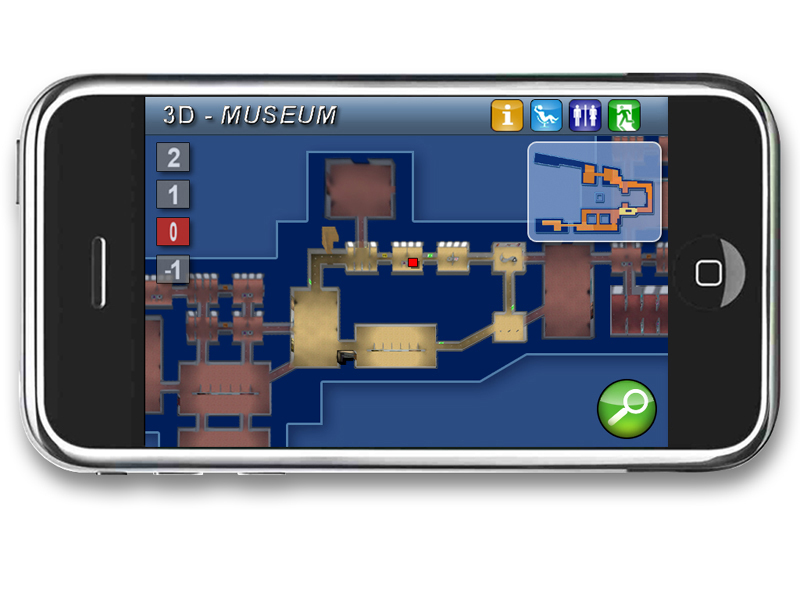 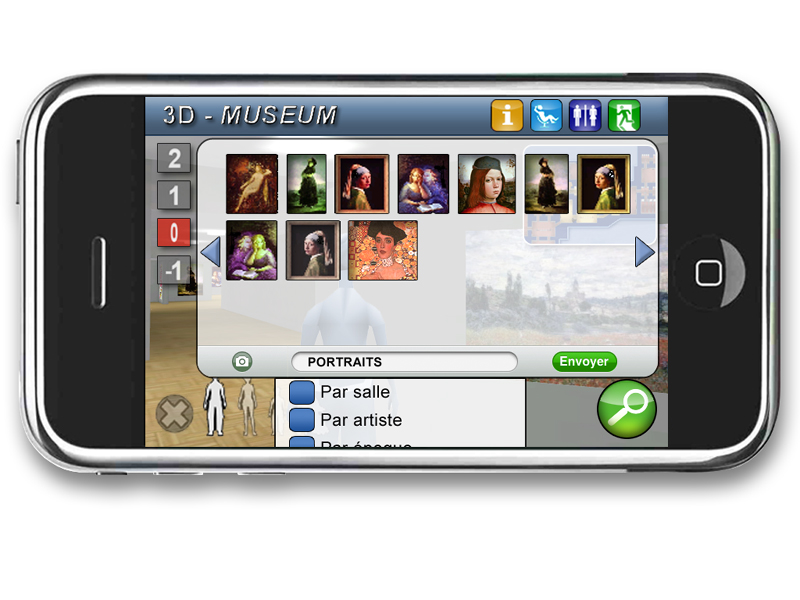 PM
Un push sur le bouton vert « Recherche », ouvre une mosaïque des principales images de la salle où l’on se trouve. Des flèches G et D permettent de passer à la mosaïque précédente ou suivante.Un champs apparaît sous les images afin de pouvoir affiner la recherche.
Un petit carré rouge apparaît sur le PM, indiquant où est située cette œuvre dans la salle.
En faisant un push sur ce point, la caméra descendra en PR face au tableau recherché.
21
INDEX 3D ®
l’ « index 3D MOBILE » : un « AUDIO-VISIO-GUIDE »
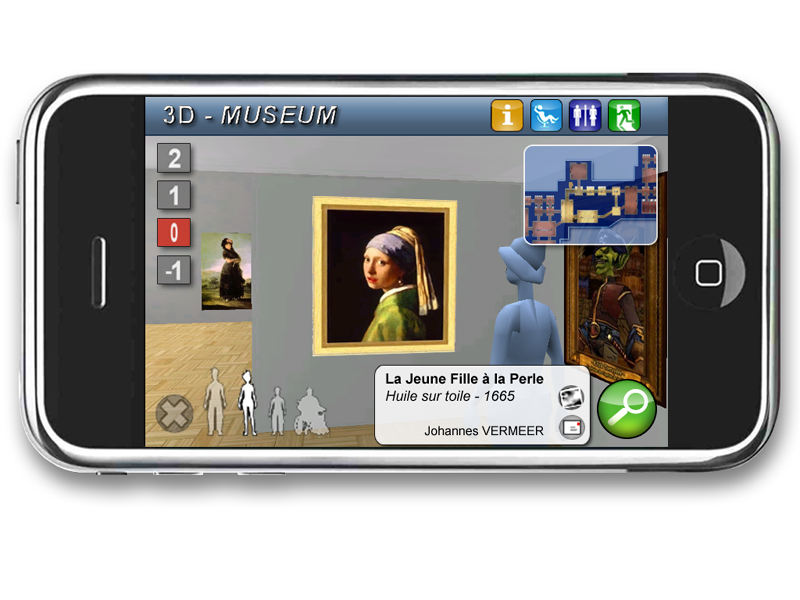 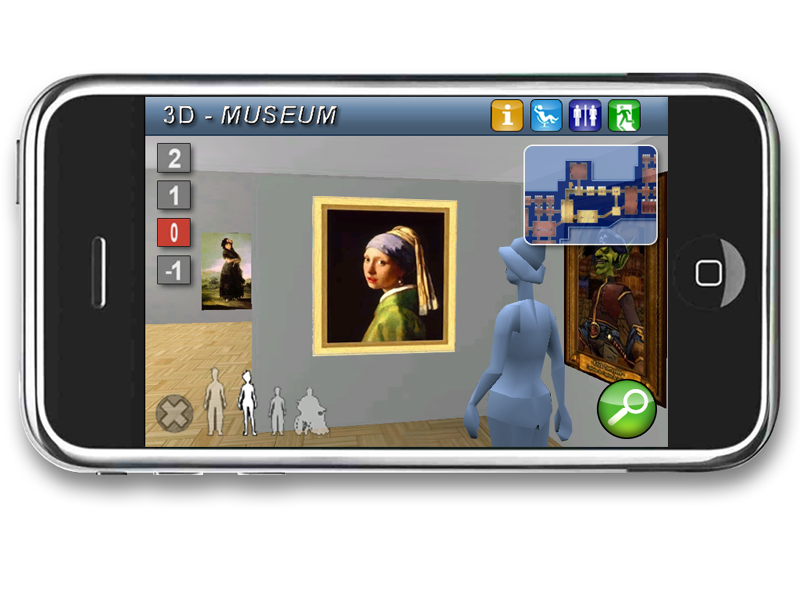 PR
PR
On arrive en PR, face à l’œuvre choisie dans la mosaïque de recherche d’images.Le visiteur repasse en mode « promenade » si il le désire.
Si l’on fait un push sur le tableau, un cartouche apparaît offrant la possibilité d’accéder à une visionneuse multimédia ou à une carte de visite interactive (CDVI).
22
INDEX 3D ®
AVANTAGES COMPETITIFS
5.
INDEX 3D propose une technologie intuitive, sans apprentissage et facile d’accès pour l’utilisateur :
Un simple clic (un seul touch),
 Une transition fluide en trois plans, 
 Un jeu de filtres thématiques,

 Des balises customisables porteuses d’informations,
 Une visionneuse multimédia associant tous types de médias existants  (photos, vidéos, panoramiques 360, animations Flash, etc...).
 Possibilité d’accès à la panoplie des supports mobiles (i-phone, i-pad,...),
 Un back-office permet de gérer l’ensemble des éléments du meccano 3D         et les relations entre les partenaires du S.I (système d’information).
23
INDEX 3D ®
FIN
Contact
ARCHITECTURES MULTIMEDIA
36, bd. de la Bastille75012 Paris
Tél/Fax :   +33(0)1 43 47 47 44e-mail : philcoul@free.fr
24